Dette er et tilbud til deg som ikke har tatt livmorhalsprøve på 5 år eller mer.
Er du mellom 25 og 69 år? Da er du velkommen til å ta livmorhalsprøve her.
OBS. Hvis du har symptomer som blødninger, unormale smerter eller utflod, 
må du snakke med fastlegen din.
Skriv inn sted, dato og møtetidspunkt her:
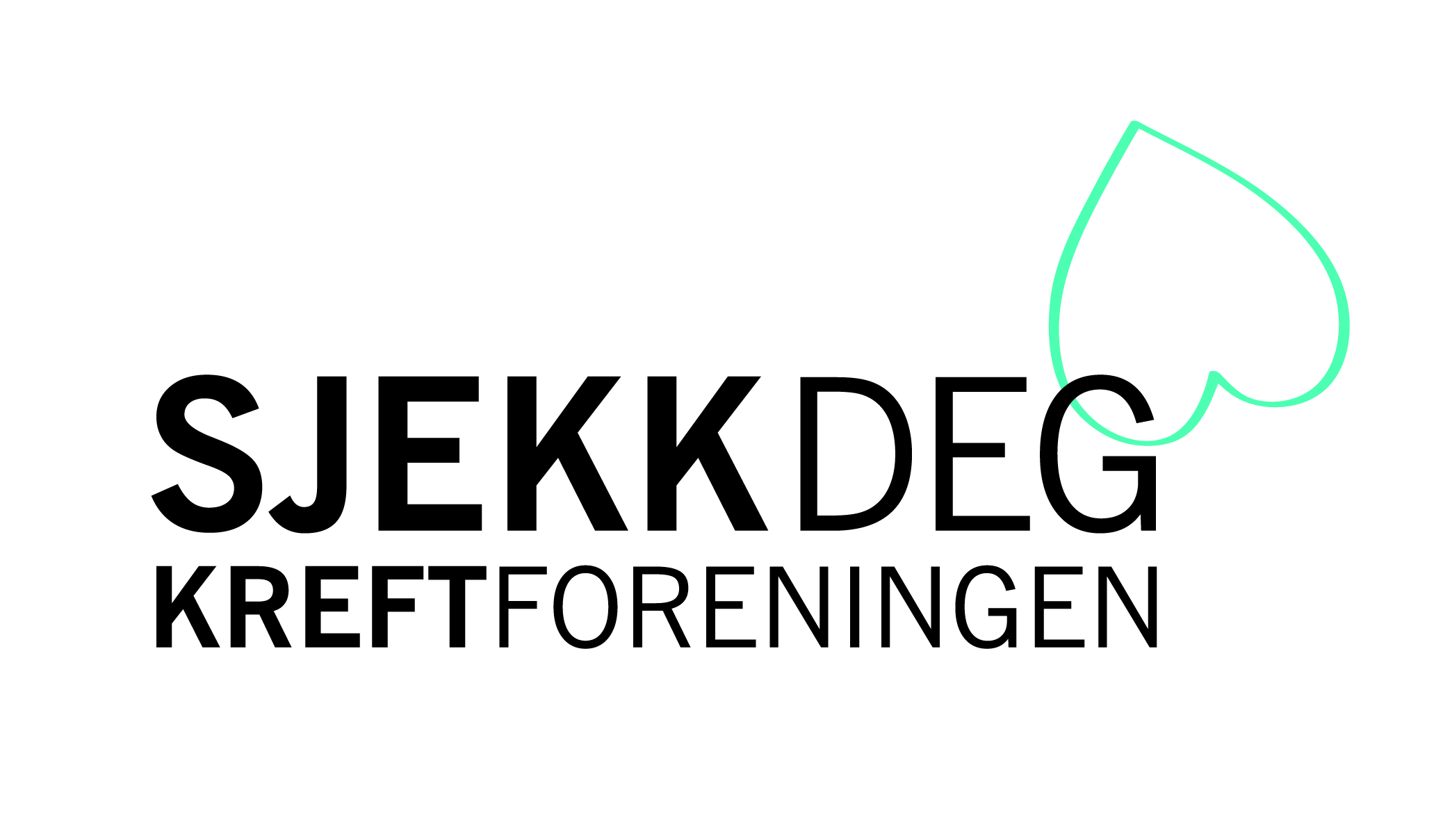 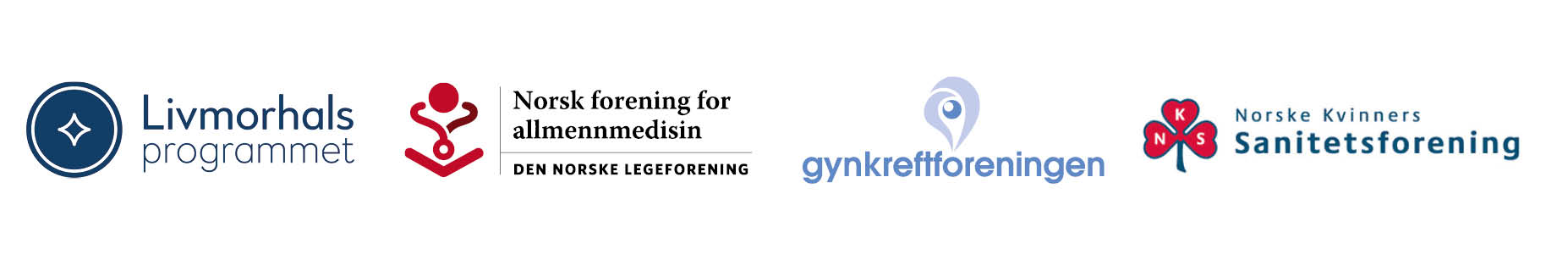